LEZIONE N.17PRIMA E ADESSOINS. LUCIANA DE BENEDETTI 12/05/20
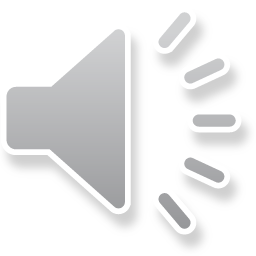 COMPLETA CON L’IMPERFETTO (PER LE AZIONI LUNGHE, LE DESCRIZIONI E LE AZIONI ABITUALI) E CON IL PASSATO PROSSIMO (PER LE AZIONI CORTE).

ATTENZIONE! NELLA STESSA FRASE A VOLTE DEVI USARE DUE VOLTE L’IMPERFETTO, A VOLTE DUE VOLTE IL PASSATO PROSSIMO, A VOLTE DEVI USARE UNA VOLTA L’IMPERFETTO E UNA VOLTA IL PASSATO PROSSIMO.
1.	MENTRE (IO - ASPETTARE)………. L’AUTOBUS, (IO - VEDERE)………UN INCIDENTE.

2.	MENTRE (TU - FARE)……… LA DOCCIA, IL TUO CELLULARE (SUONARE)………… 


3.	LA LUCE (ANDARE)……… VIA, MENTRE (NOI – FARE)…… LA SPESA.

4.	MENTRE I MIEI AMICI (ESSERE)……. IN VACANZA, I LADRI (ENTRARE)….. IN CASA E  
                (RUBARE)…… 


5.	C’ (ESSERE)……UNA SCOSSA DI TERREMOTO MENTRE (TU – DORMIRE)……..
5.     C’ (ESSERE)……UNA SCOSSA DI TERREMOTO MENTRE (TU – DORMIRE)……..

VOI (INCONTRARE)……. IL VOSTRO MAESTRO MENTRE (ANDARE) ………. A CASA.

MENTRE (NOI PREPARARE)……… LA CENA, VOI (TELEFONARE)…….. PER DIRE CHE (VOI ESSERE)…… IN 
        RITARDO.

LUNEDI’ SCORSO MONICA (DOVERE)…….. ANDARE A ROMA, MA ALLA FINE NON (PARTIRE)…….. PERCHE’ 
        C’(ESSERE)…… LO SCIOPERO DEI TRENI.

9.    MIA SORELLA (ANDARE)……… VIA DI CASA QUANDO (AVERE) ……….18 ANNI.

VISTO CHE LA LORO MACCHINA NON (FUNZIONARE)……., PER ANDARE A ROMA (PRENDERE)……….      
        L’AUTOBUS.
QUEL GIORNO IL CIELO (ESSERE)……COPERTO MA NON (PIOVERE)……

12.   QUANDO (TU – ANDARE)…… A VIVERE A LONDRA, (TU – PARLARE)…… GIA’ BENE L’INGLESE?

IERI (IO – FARE)……L’ESAME DI STORIA, PURTROPPO PERO’ NON (IO – RISPONDERE) ………. A 
        TUTTE LE DOMANDE.

14.  GIANNA (STARE)……. MALE, PERCIO’ (CHIAMARE)……… IL MEDICO.

PIETRO (CADERE) …………. MENTRE (SCENDERE) ……..LE SCALE.

16.  MICHELE (CAMBIARE) ……… LA MACCHINA PERCHE’ (ESSERE)……. TROPPO VECCHIA.
17.    IERI (ESSERE)……… UNA BELLA GIORNATA E (IO – FARE) UNA BELLA PASSEGGIATA AL SOLE.


18.    LO SCORSO ANNO DI SOLITO LA DOMENICA (IO – ANDARE)……. AL MARE MENTRE (VOI –          
          PREFERIRE) ……..RESTARE A CASA A DORMIRE. 

19.    QUANDO TU (TELEFONARE)……. , IO (STARE)…… ANCORA DORMENDO.